ESTRÉS LABORAL Y SINTOMATOLOGÍAS ASOCIADAS: EN LAS ENFERMERAS DEL HOSPITAL “RAÚL MALDONADO MEJÍA” EN EL CANTÓN CAYAMBE EN EL AÑO 2021
ELIANA ELIZABETH CARTAGENA MÉNDEZ 
TUTORA: MSc. CLAUDIA VARELA
PROBLEMA DE INVESTIGACIÓN
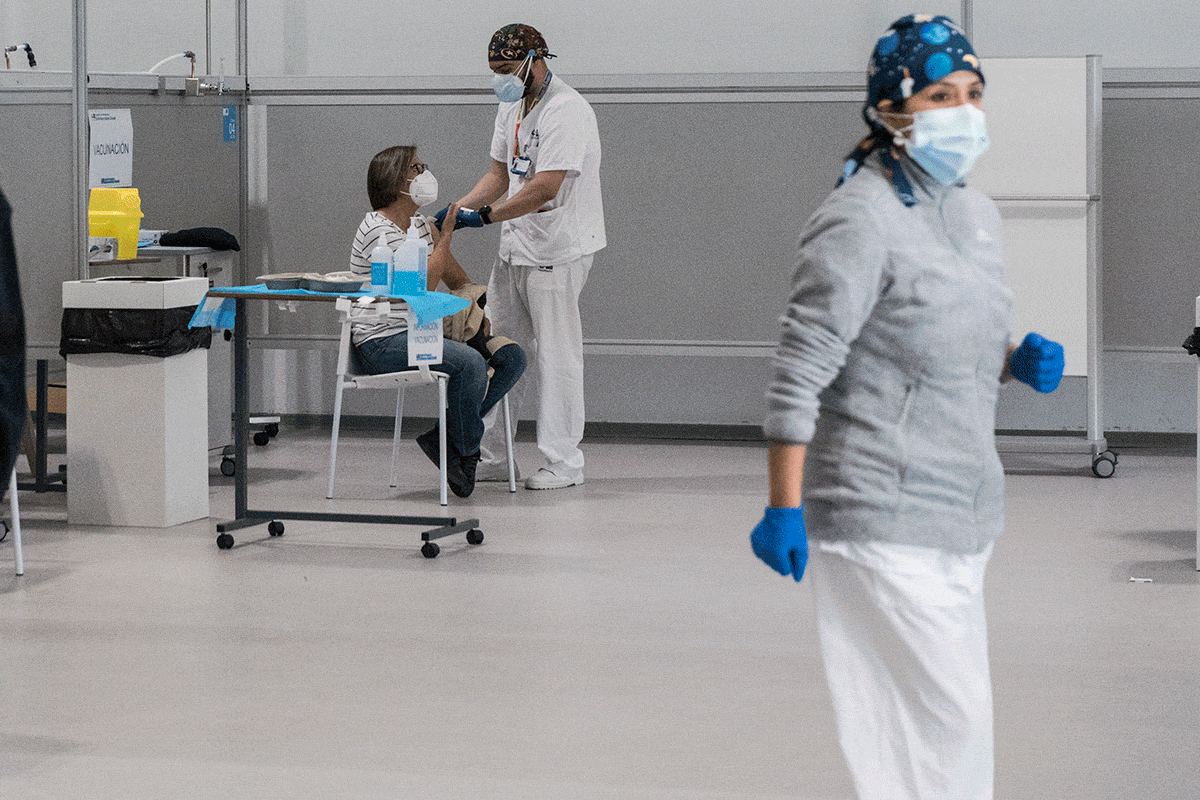 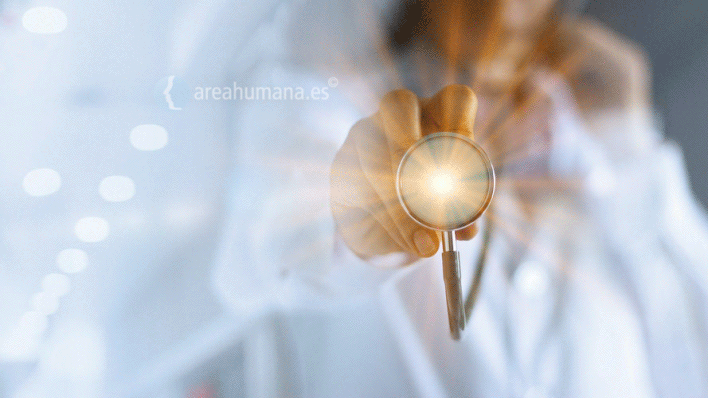 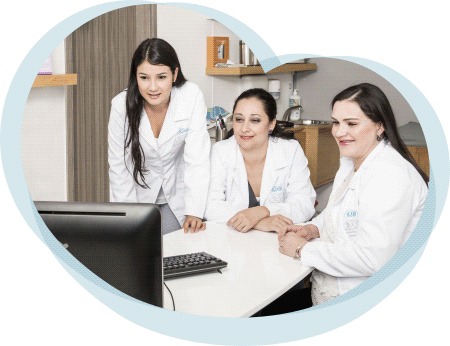 JUSTIFICACIÓN
La investigación surge de la necesidad de velar por la salud y salvaguardar al personal de enfermería considerando que hoy en día se ha convertido en un área de investigación importante dentro de la organización pública tomando en cuenta que hasta la actualidad no existen estudios previos para contrarrestar el nivel del estrés en el personal de enfermería ocasionado por la pandemia SARS2- COVID-19 en el Hospital Raúl Maldonado Mejía del Cantón Cayambe, y al ser el primer test aplicable de medición de estrés para tener información estadísticamente significativa.
Resulta importante la implementación de instrumentos de diagnóstico del estrés, enfocados a elaborar e implementar estrategias para verificar con mayor eficacia los niveles de estrés enmarcados a la sintomatología.
OBJETIVO GENERAL
OBJETIVOS ESPECÍFICOS
Establecer el perfil sociodemográfico y laboral mediante una encuesta a los trabajadores de un hospital del Cantón Cayambe que permita percibir las variables sociodemográficas.
Determinar el nivel de estrés a través con la aplicación del cuestionario de la OIT- OMS en el personal de enfermería del hospital en estudio
Analizar la sintomatología y los posibles efectos del estrés laboral mediante de la aplicación de la escala sintomática de SEPPO ARO determinando las afectaciones al personal de enfermería del hospital objeto de estudio.
Proponer un plan de acción preventivo de acuerdo a los resultados obtenidos para disminuir los niveles de estrés laboral y garantizar la salud del personal de enfermería.
MÉTODO
POBLACIÓN Y MUESTRA
INSTRUMENTOS DE INVESTIGACIÓN
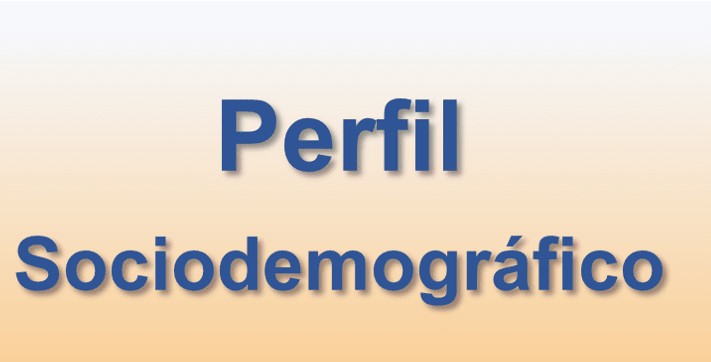 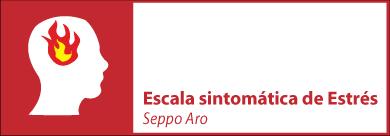 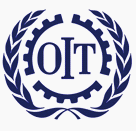 RESULTADOS DE LA ENCUESTA DEL PERFIL SOCIODEMOGRÁFICO
DISTRIBUCIÓN DE LA MUESTRA ESTUDIADA POR GÉNERO
ANTIGÜEDAD EN EL CARGO ACTUAL
RESULTADOS DE LA ENCUESTA DEL PERFIL SOCIODEMOGRÁFICO
¿CREE USTED QUE SE HA ALTERADO SU ACTIVIDAD LABORAL EN LA EMERGENCIA SANITARIA?
¿PRACTICA DEPORTES CON REGULARIDAD?
RESULTADOS DEL CUESTIONARIO DE ESTRÉS LABORAL DE LA OIT-OMS
NIVEL DE ESTRÉS LABORAL
RESULTADOS DEL CUESTIONARIO DE ESTRÉS LABORAL DE LA OIT-OMS
NÚMERO Y PORCENTAJE DE PERSONAS POR FACTORES Y CALIFICACIÓN DEL CUESTIONARIO DE LA OIT-OMS
RESULTADOS DEL CUESTIONARIO DE ESTRÉS LABORAL DE LA OIT-OMS
FACTORES DE ESTRÉS LABORAL SEGÚN EL NIVEL "ESTRÉS"
FACTORES DE ESTRÉS LABORAL SEGÚN EL NIVEL "INTERMEDIO DE ESTRÉS"
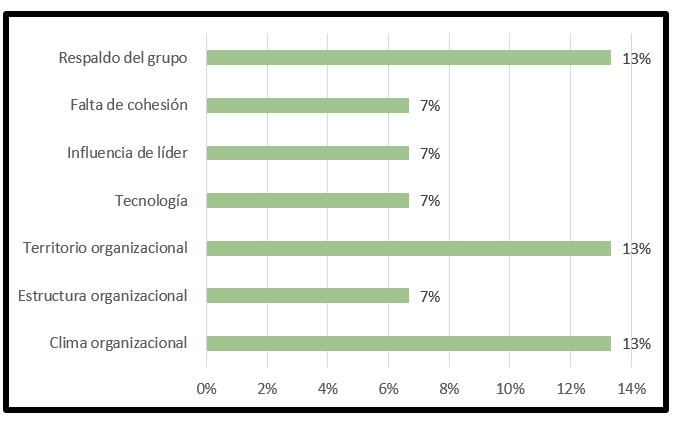 RESULTADOS DE LA ESCALA SINTOMÁTICA DEL ESTRÉS SEPPO ARO
POBLACIÓN DE ESTUDIO SEGÚN ESCALA SINTOMÁTICA DE ESTRÉS SEPPO ARO
RESULTADOS DE LA ESCALA SINTOMÁTICA DEL ESTRÉS SEPPO ARO
NIVEL DE ESTRÉS SEGÚN PUNTUACIÓN SEPPO ARO
ESCALA SINTOMÁTICA DE ESTRÉS SEPPO ARO
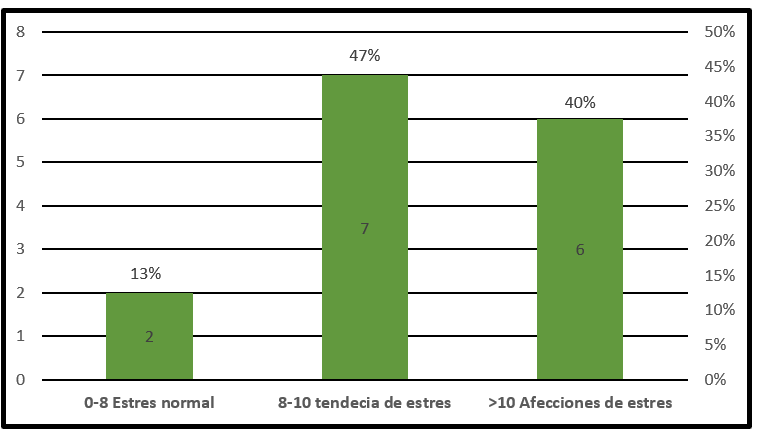 CONCLUSIONES
Según los resultados encontrados se concluyó que con respecto al cuestionario sociodemográfico y laboral que se aplicó al personal de enfermeria se pudo comprobar que: 
En la distribución de la muestra por género existe un mayor porcentaje de mujeres con el 53% ante el 47% de hombres. 
El rango de antigüedad de los trabajadores que predomina en el hospital con el 40% principalmente más de 15 años. 
El 100% de los trabajadores cree que se alterado su actividad laboral debido a la emergencia sanitaria. 
El 23% de los trabajadores se dedica a una actividad física una vez por semana, mientras que el 73% no realiza actividad fisca.
CONCLUSIONES
La investigación se realizó a 15 trabajadores, actualmente presentan un bajo nivel de estrés los 9 de los trabajadores encuestados, mientras que 5 trabajadores se encuentran en un nivel intermedio de estrés y 3 trabajadores se encuentran con estrés debido a factores como: clima organizacional, territorio organizacional y respaldo del grupo.
Se concluye que los resultados obtenidos por la evaluación de nivel de estrés según la puntuación Seppo Aro con el 40% de los trabajadores se encuentran con afecciones de estrés, mientras el 47% posee una tendencia de estrés y el 13% un nivel de estrés normal.
Se concluyó que la sintomatología relacionada al estrés con mayor frecuencia a los trabajadores del hospital es: Diarreas u orinar frecuentemente, palpitaciones o latidos irregulares en el corazón, temblor o sudoración en las manos, mareos, dolores abdominales, deseos de vomitar o vómitos, pesadillas.
RECOMENDACIONES
RECOMENDACIONES
PLAN DE ACCIÓN PREVENTIVO DE ESTRÉS LABORAL
PLAN DE ACCIÓN PREVENTIVO DE ESTRÉS LABORAL
PLAN DE ACCIÓN PREVENTIVO DE ESTRÉS LABORAL
PLAN DE ACCIÓN PREVENTIVO DE ESTRÉS LABORAL
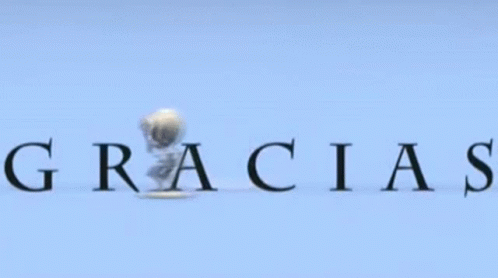